Introduction to Government
What is Government?
A government is a body with the authority to make laws, enforce those laws, and interpret the laws when disagreements begin
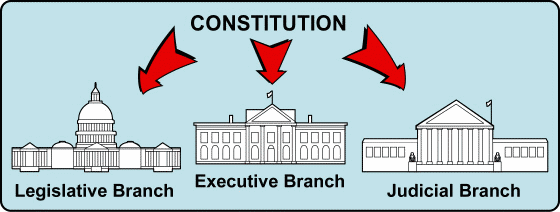 What is Government?
Each country has to answer these questions:
How should the power be divided or distributed?
How are citizens going to be allowed to participate in the government?
 
We categorize or label the different governments in two ways…
Systems: How is the power divided?
Unitary, Confederation, and Federal Systems
Types: Who is allowed to participate?  How are citizens allowed to participate?
Autocracy, Oligarchy, and Democracy
Systems of Government
Unitary
All power is given to one level of government

National or central government
Constitution or formal document lists all powers of the central government only

Central government can give power to other levels of government but does not have to

Central government can keep power and take it back whenever they want
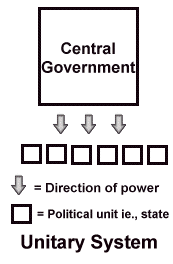 Systems of Government
Confederation
Loose alliance of voluntary members (states, countries, or communities)
Come together to support each other and work on problems
All participants are voluntary, equal members
Each member participates in decision making and they all must agree
Central government only makes decisions regarding them all
Members make decisions for their country by themselves
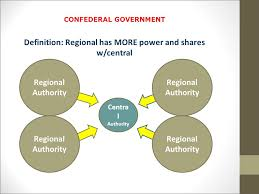 Systems of Government
Federal
Power is divided between different levels of government
Central government does not have all the power
For example…in the United States, different powers and responsibilities are divided between central government, state government, and local government
A document, like a Constitution, explains the rights of each level of government
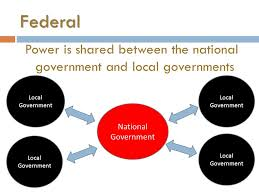 Types of Government
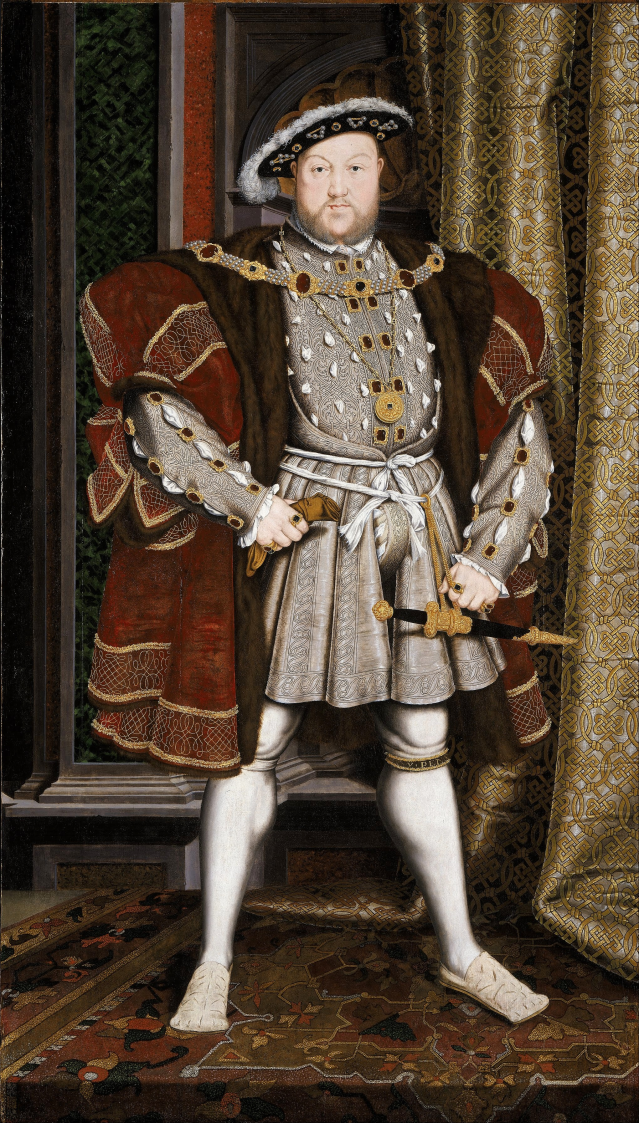 Autocracy
Single ruler with absolute/total power
Dictator or Absolute Monarch
Monarch = King or Queen

Citizens have no participation in government or choosing leader
Usually there aren’t elections or aren’t chooses in candidates
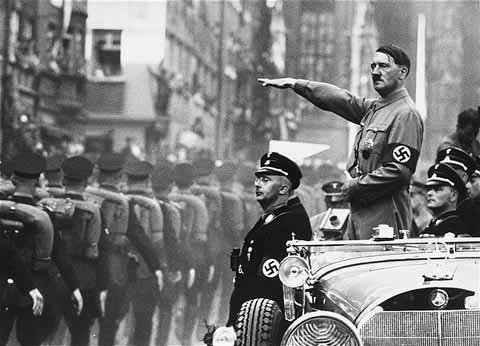 Types of Government
Oligarchy
Small group of people rule the country and participate in government
People in that group only have to answer to each other
No one outside of the small ruling group can be elected

Very limited citizen participation…only members of the small group can make decisions or participate
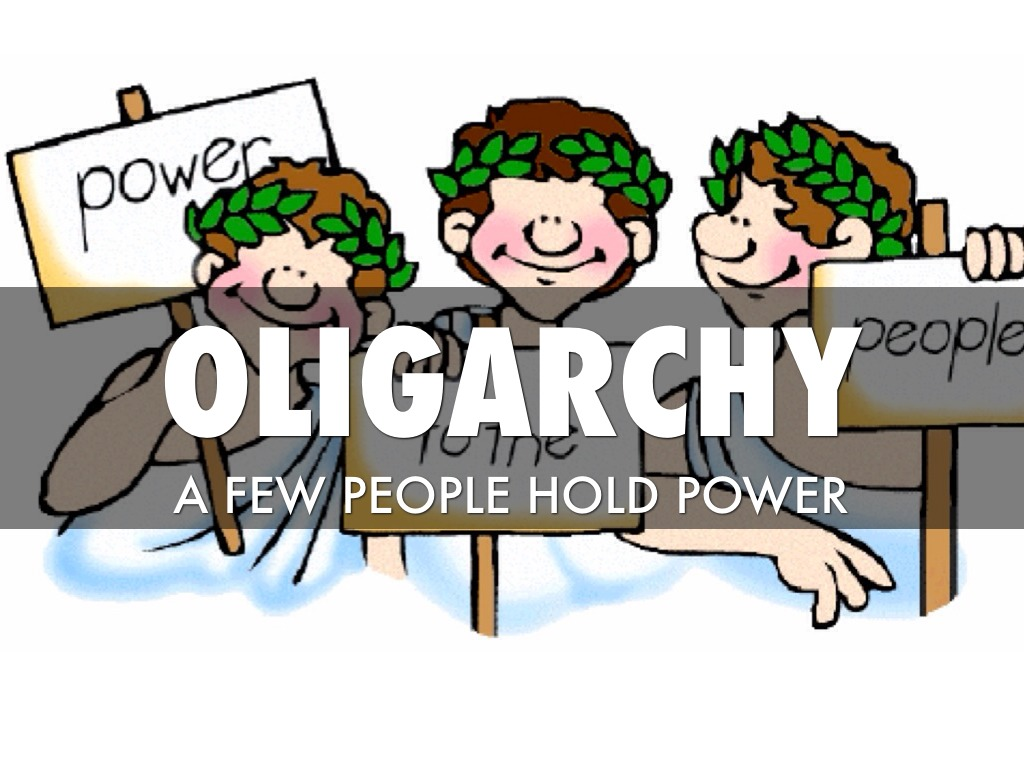 Types of Government
Democracy
Highest level of citizen participation
Any citizen of the country can become the ruler or leader of the country
Must meet certain requirements
Citizens have the power…
Most officials are elected
Some issues are directly voted on by the citizens
Citizens must participate!
Vote
Pay taxes
Take part in Jury Duty
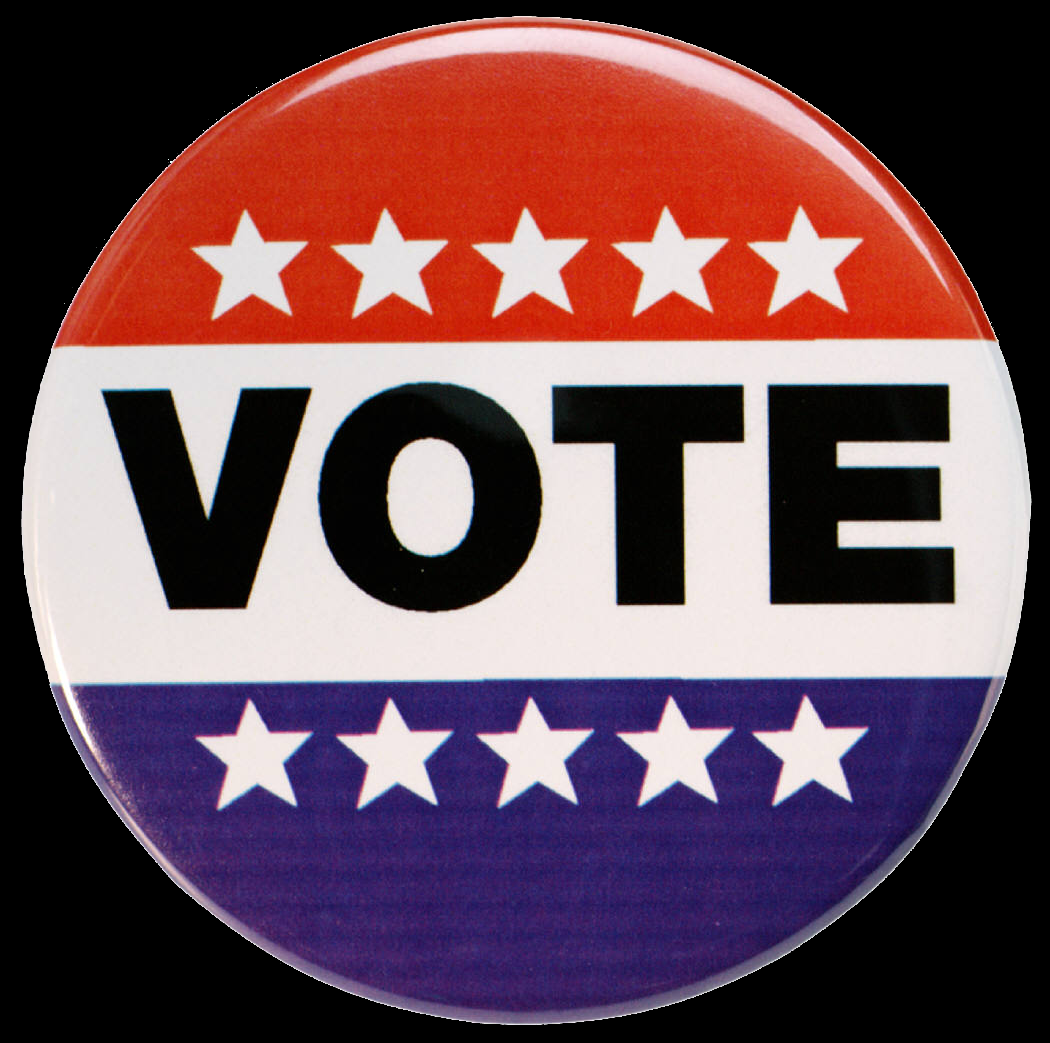 Types of Government
Democracy

Two types of Democracies
Presidential Democracies: citizens directly elect both representatives and the country’s leader

Parliamentary Democracies: citizens elect representatives and the representatives elect the country’s leader
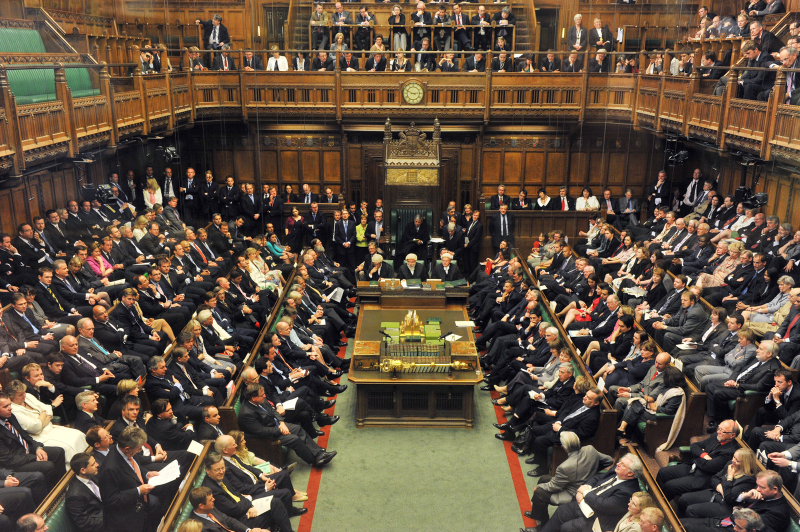 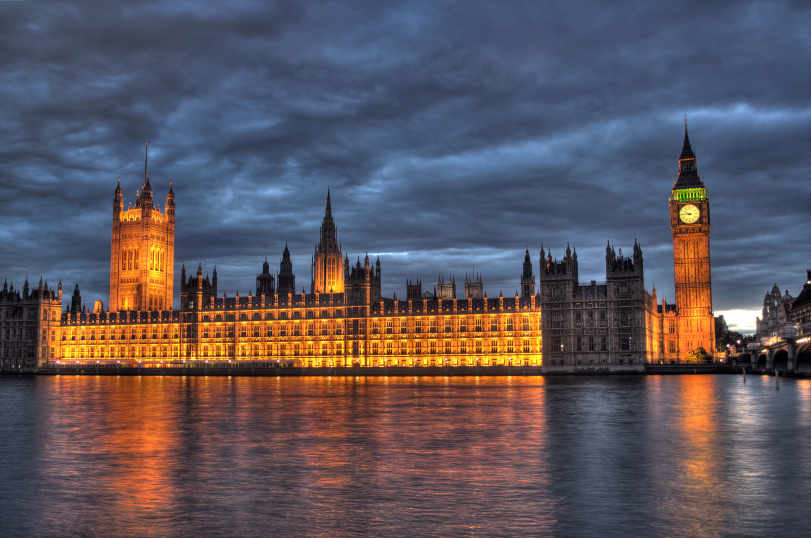